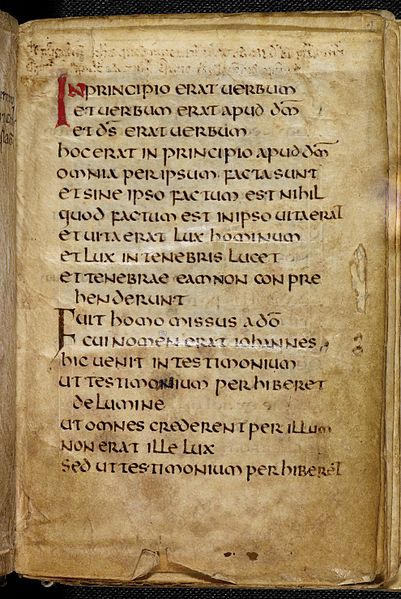 British Library
Wordy Data
Chris Jenkins, INSTAAR Univ Colorado Boulder
“That which is not measurable is not science”
Rutherford and/or Kelvin
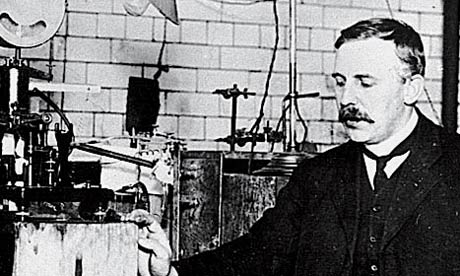 Assuming that the central charge is 100e. it can be calculated that the value of b for an ® particle of velocity 2.09×109 cms. per second is about 3.4×10−12cm. In this calculation b is supposed to be very small compared with R. Since R is supposed to be of the order of the radius of the atom, viz. 10−8 cm., it is obvious that the ® particle before being turned back penetrates so close to the central charge, that the field due to the uniform distribution of  negative electricity may be neglected.
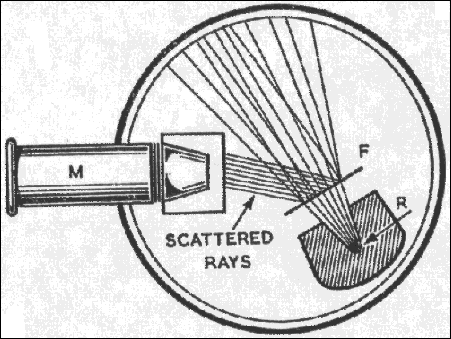 Digital Commons
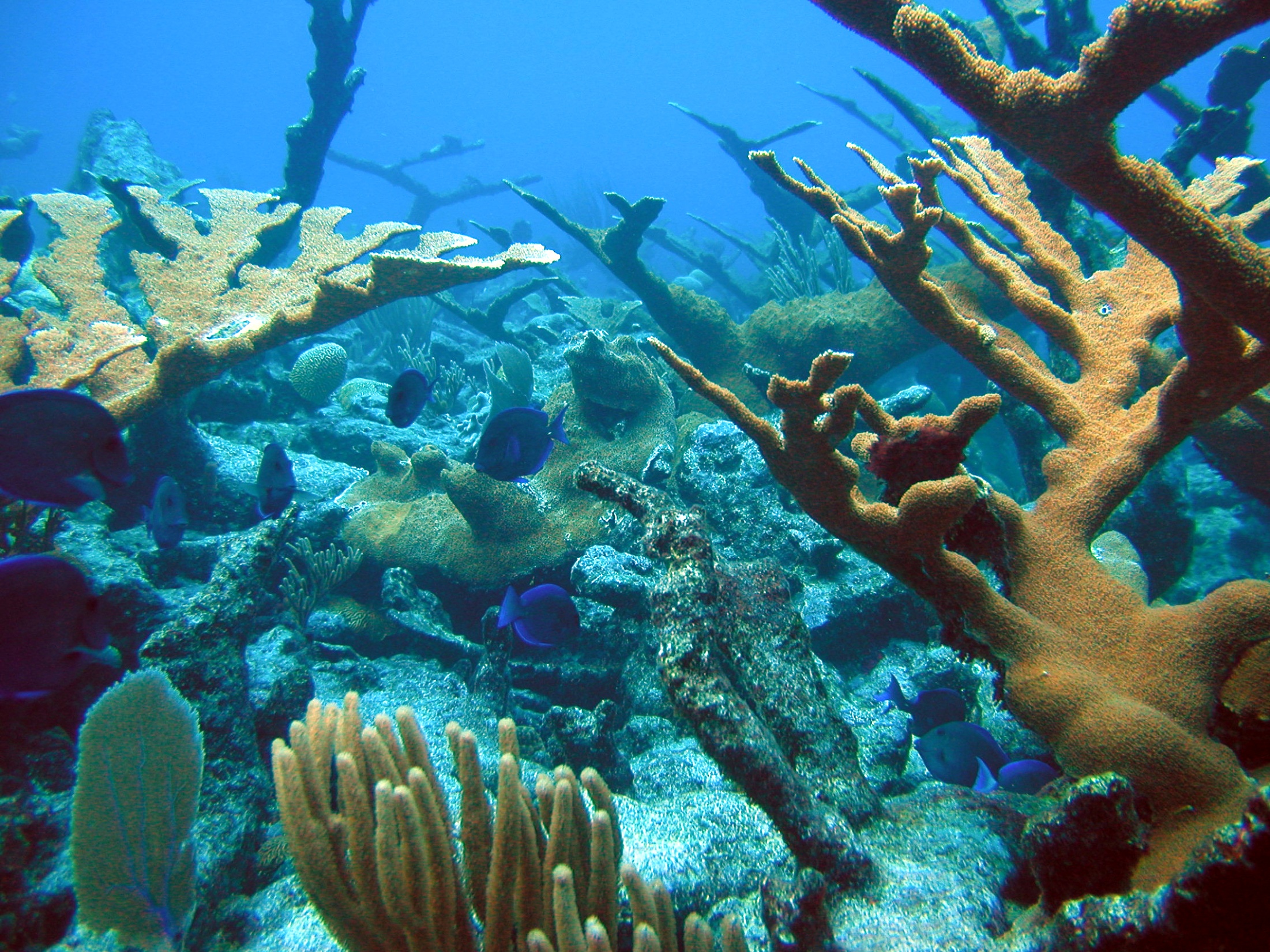 Word Data: can’t do without it …
Digital Commons
NOAA
Measureable ?
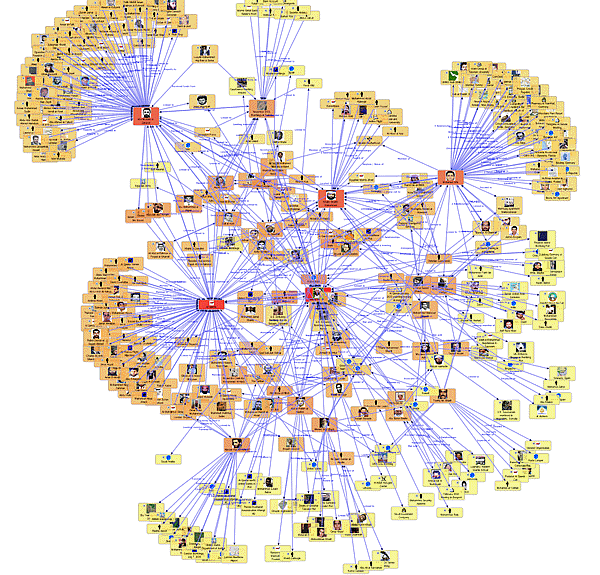 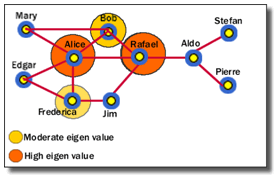 http://www.fmsasg.com
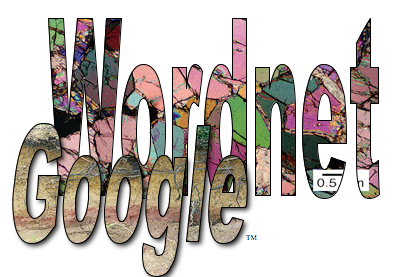 http://www.fmsasg.com
The Trouble with Corpus
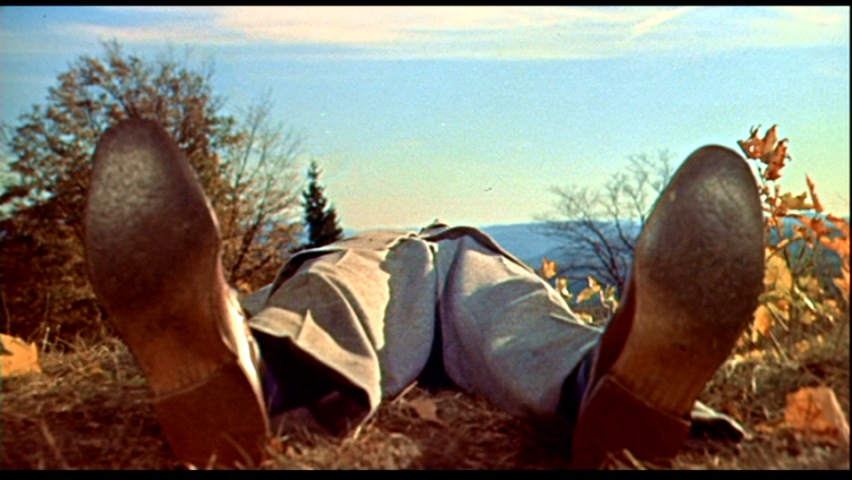 Universal Pictures
“Show me the science !”
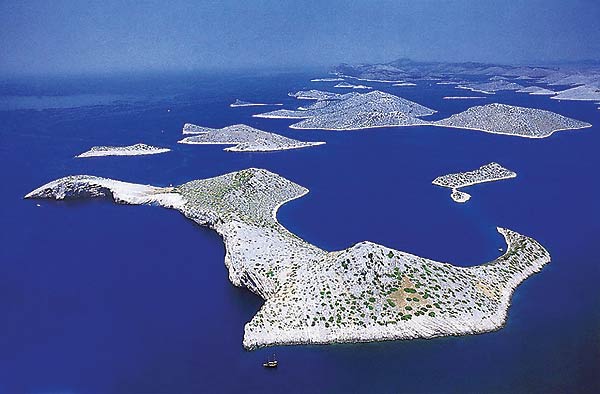 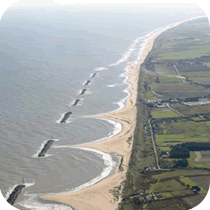 Data discovery



Crosswalks



Parameters



Process-pathways
http://www.environment-agency.gov.uk
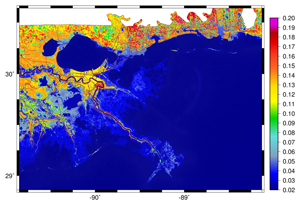 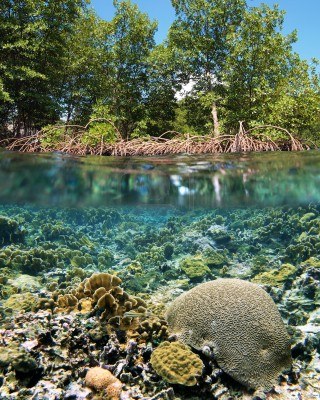